Y7 Spanish
1. Practise saying these words in Spanish.  Test your partner on the meanings.
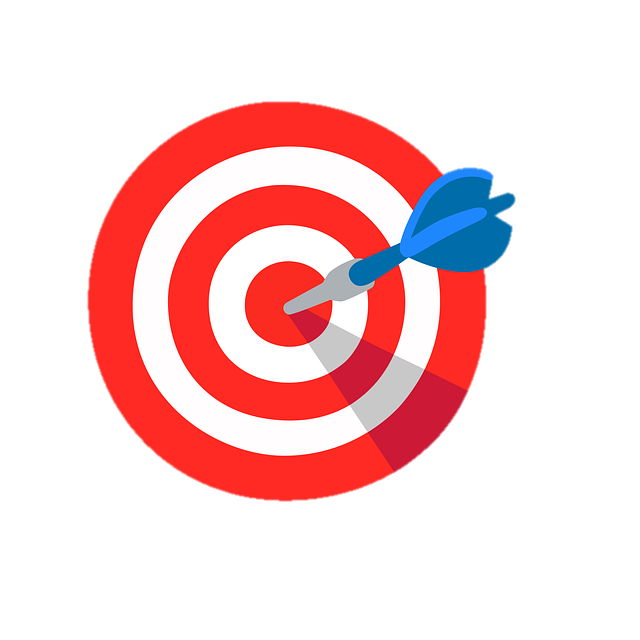 to say how you or someone else is in general (character traits)
Use these phrases to test your partner. 
¿Cómo se dice … en español? How do you say … in Spanish?
¿Cómo se dice … en inglés? How do you say… in English?
2. Phonics. Spanish vowels are short and open. Practise with the key words.
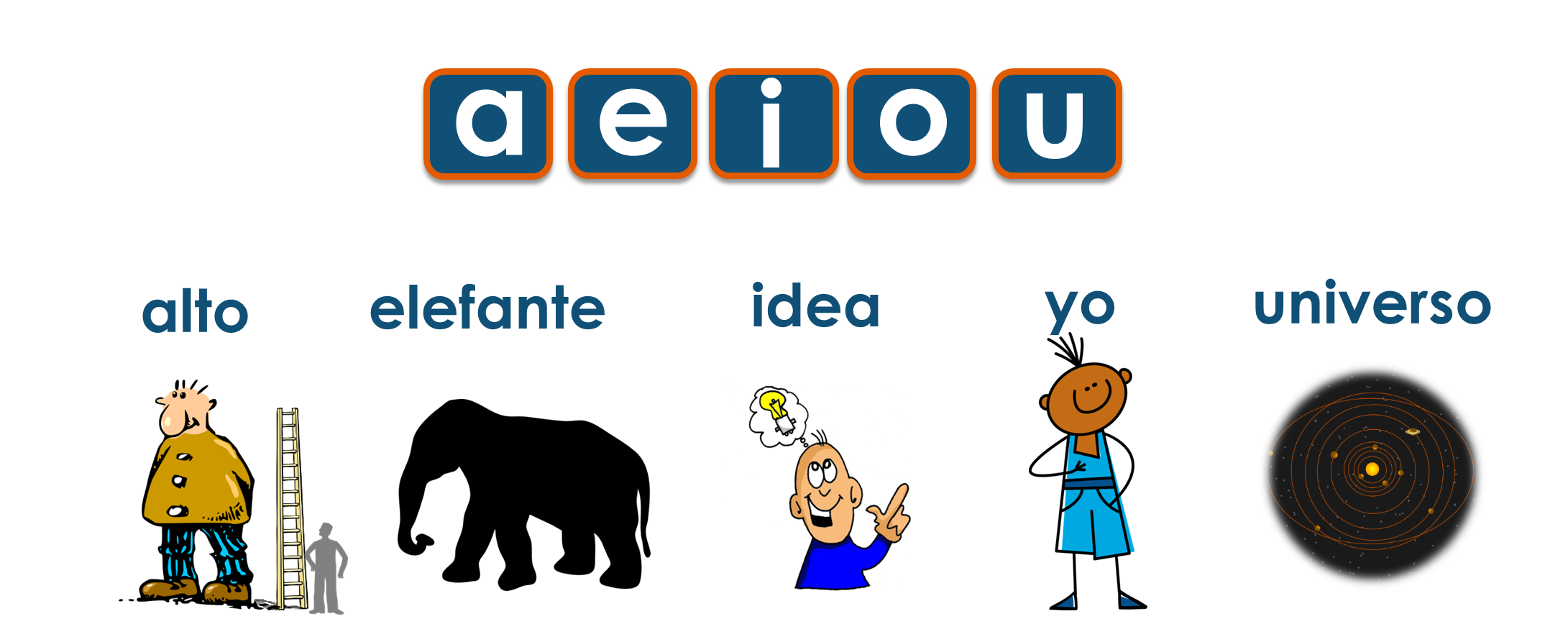 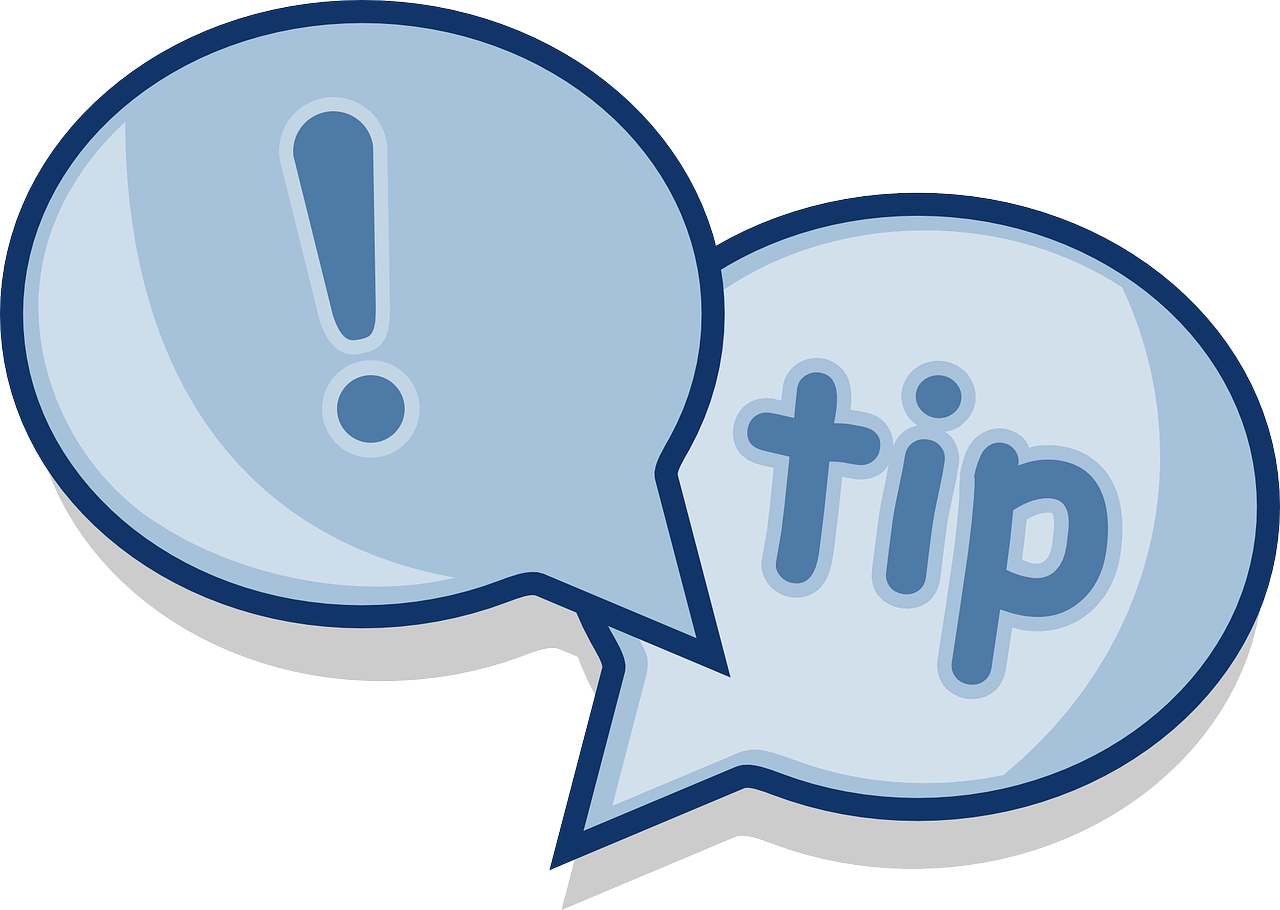 Tip!    Open your mouth wider than we do in English!
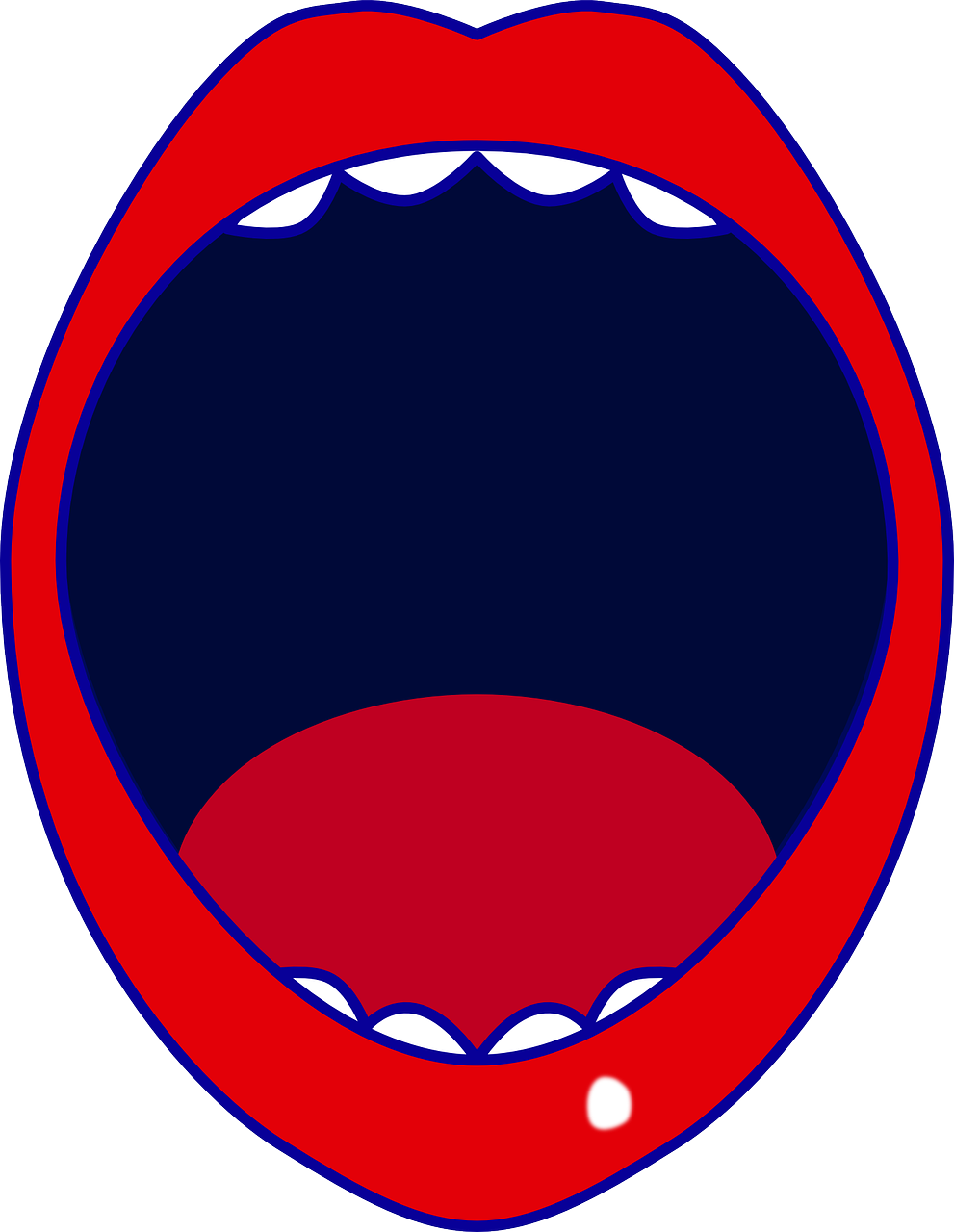 ser – to be (general character traits)
This is different from a temporary state: I am feeling strange. Estoy raro.
To say ‘I am’ (generally) use ‘soy’:
 Soy raro. = I am strange.

To say ‘he / she / it is (generally) use ‘es’:
 Es alegre. = He / She / It is cheerful.
3. Who is Daniel describing? Himself (I am) or Hugo (he is)? Write 1-6,‘I’ or ‘he’.
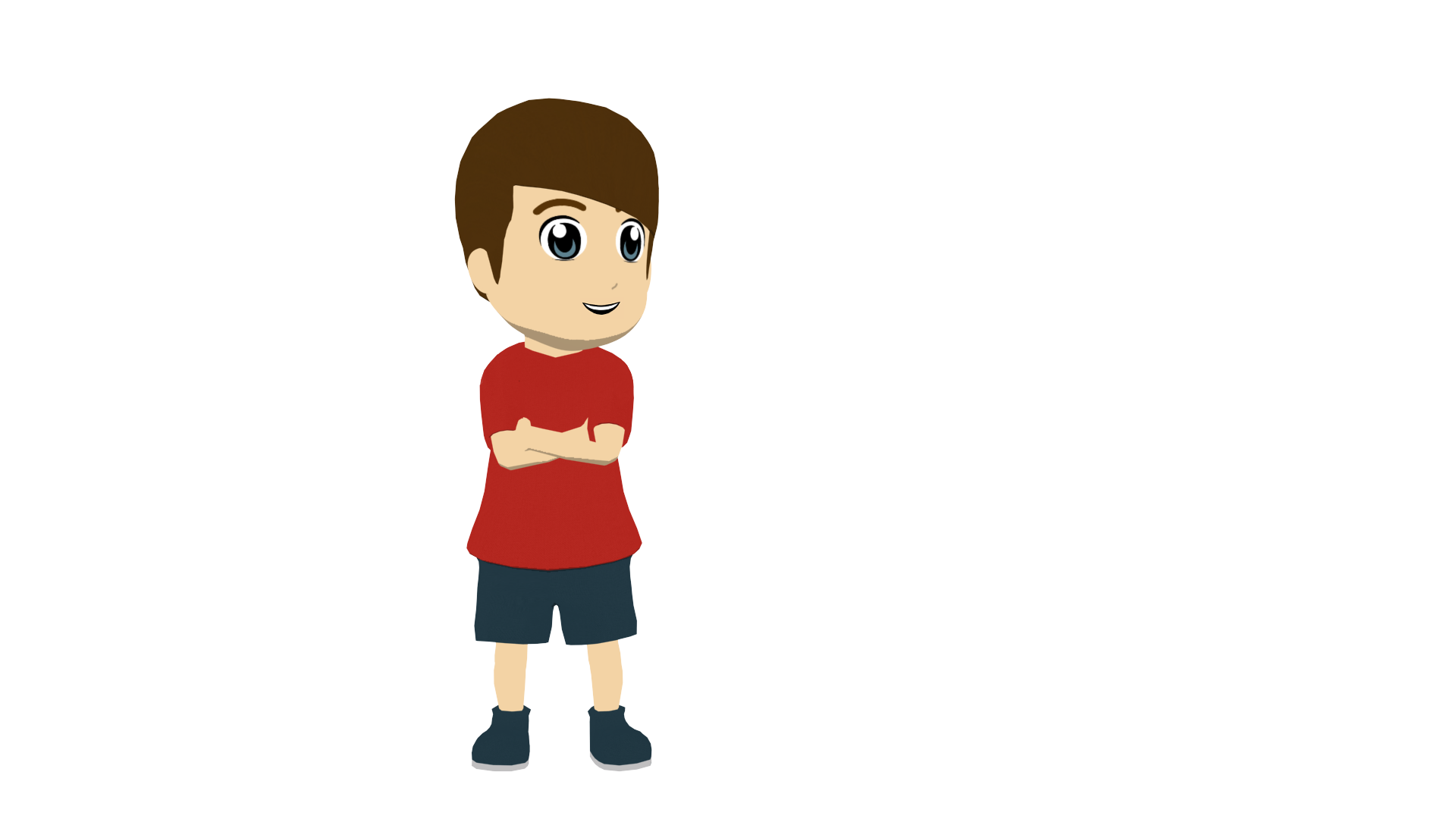 4. Soy simpático.
1. Soy alto.
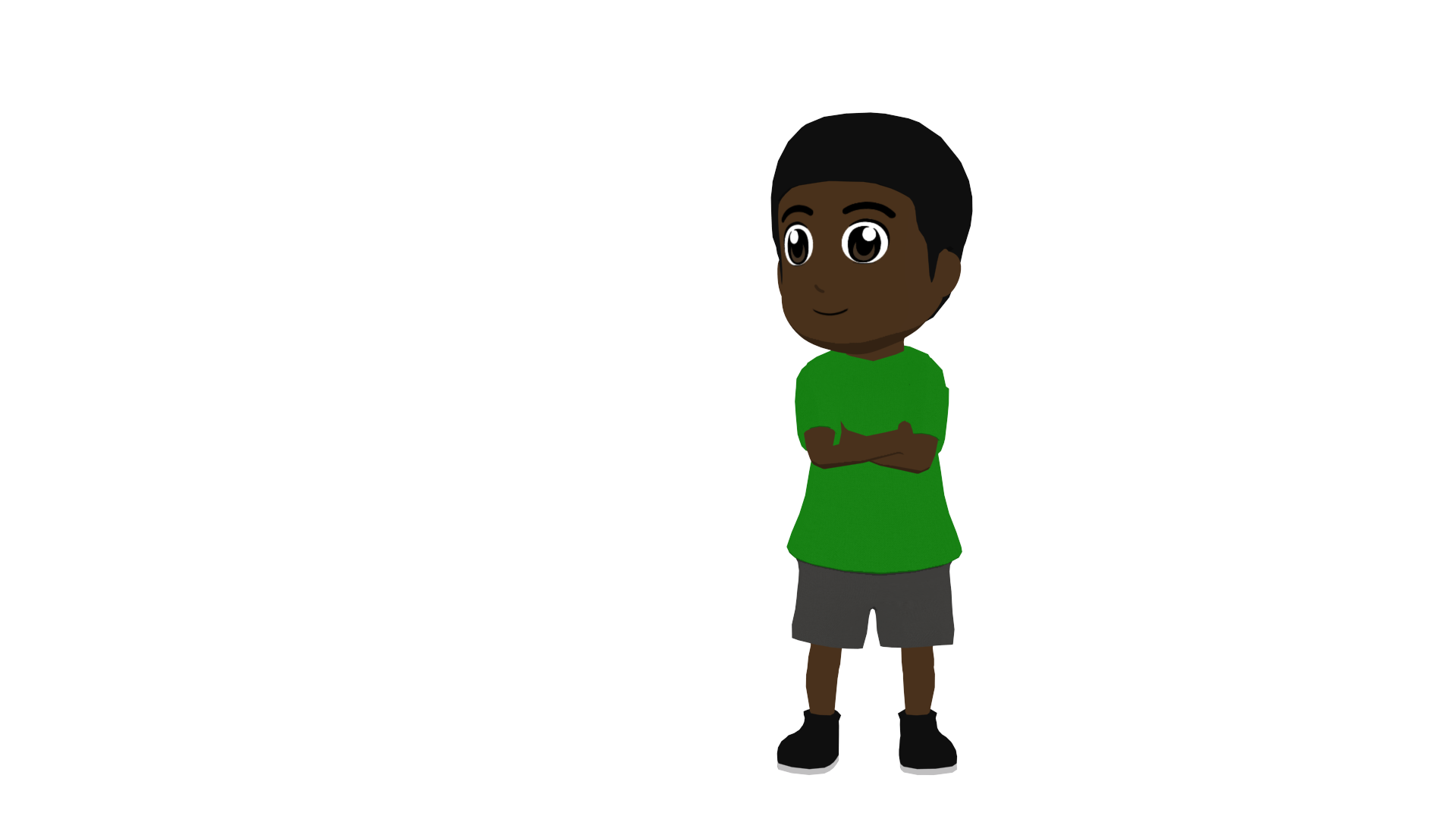 Hugo
2. Es simpático.
‘I am’
5. Soy tranquilo.
‘he is’
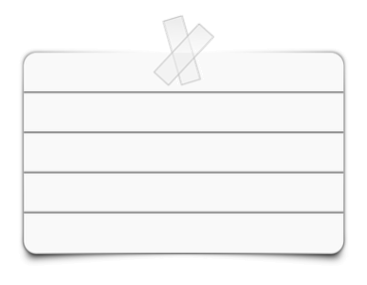 6. Es guapo.
3. Es alegre.
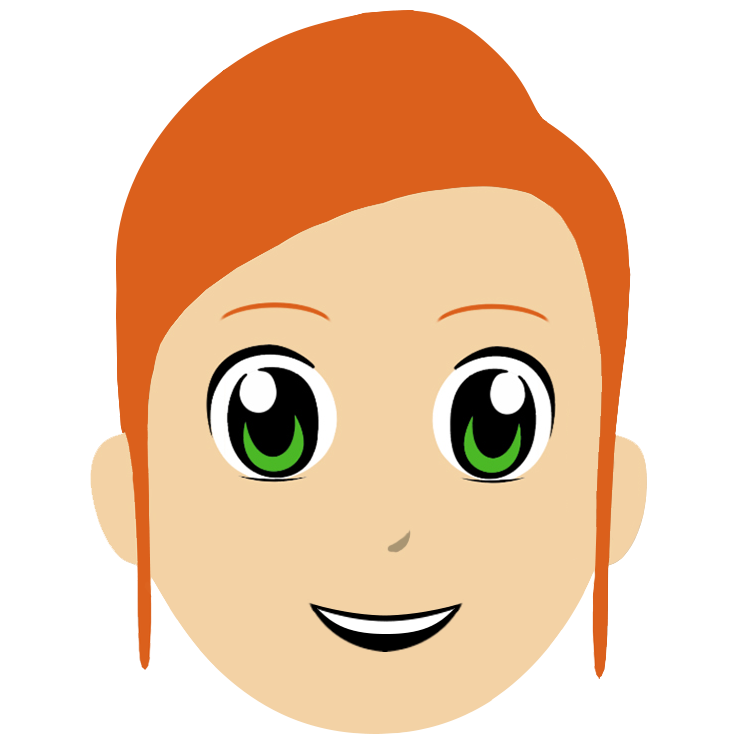 Example:
¡Hola! Soy Lucía.Soy baja y simpática.
4. Write one sentence that describes you generally.
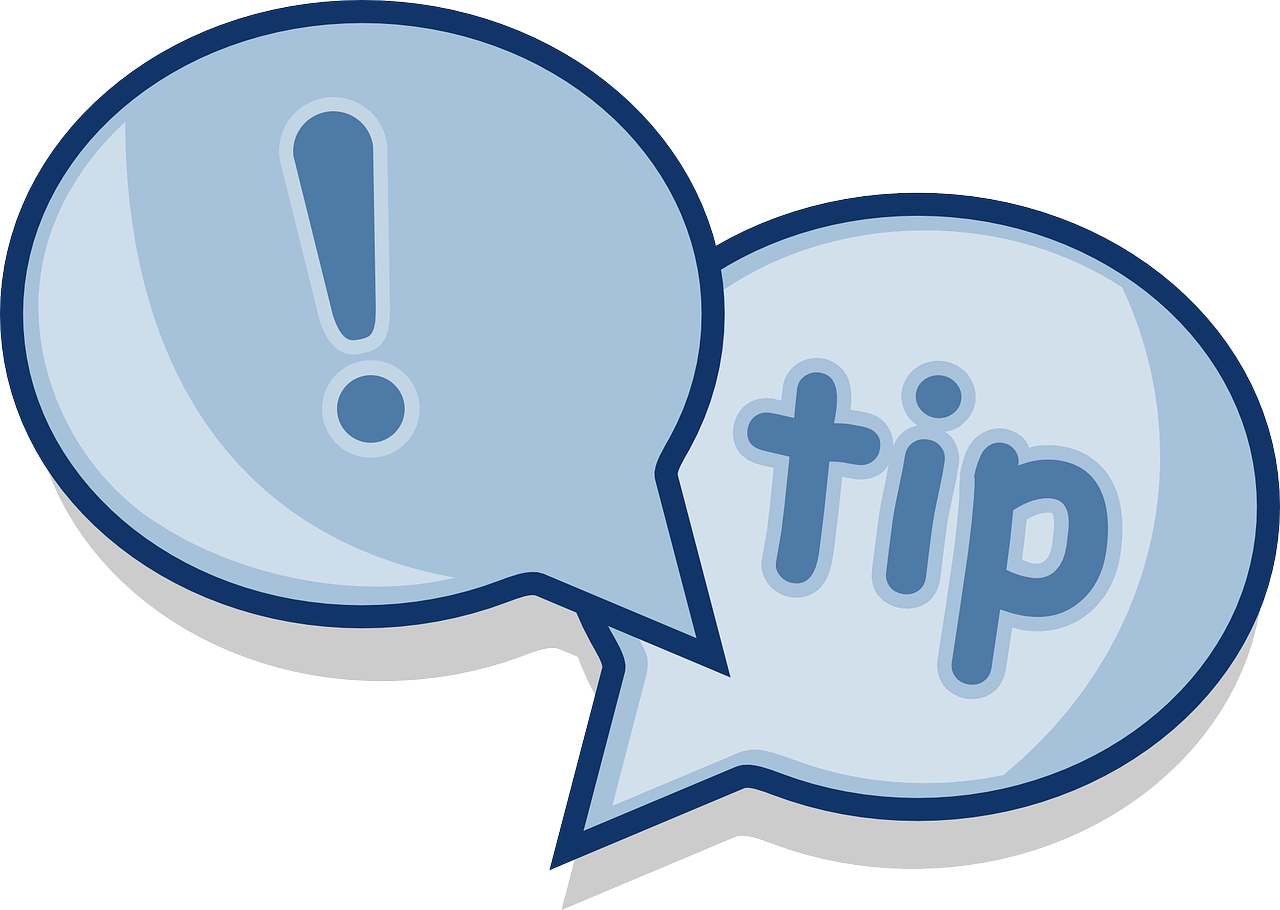 Tip!    Remember that if you are a girl, you change –o to –a on adjectives.
Y7 Spanish
ser – to be (general character traits)
In English we might tend to say: You are a cheerful person to make it clear that it’s what they are like generally, not just today.
To say ‘you are’ (generally) use ‘eres’.
 Eres alegre.     You are cheerful.
5A. Decide which descriptions are ‘I am’ and which are ‘you are.’
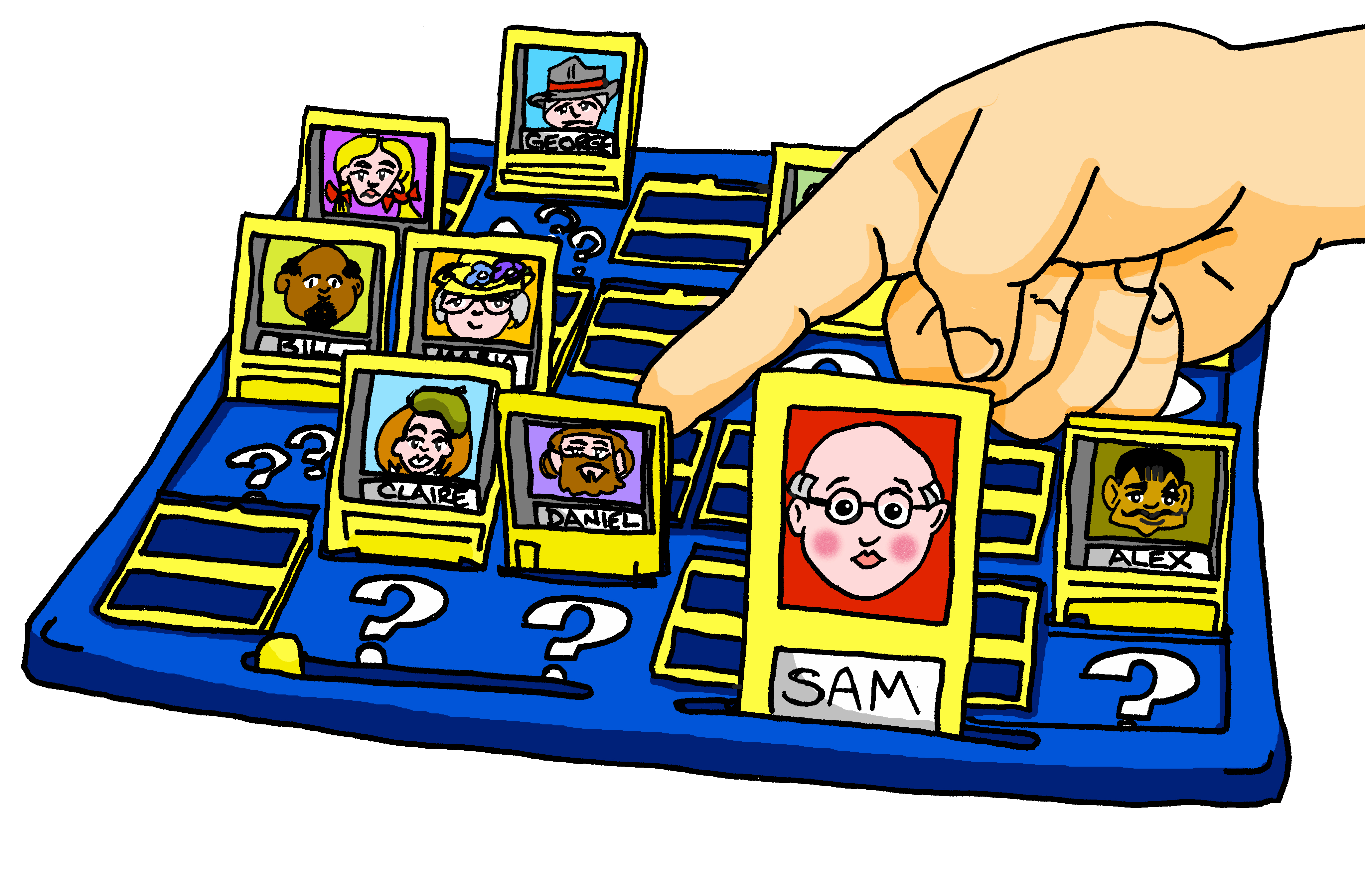 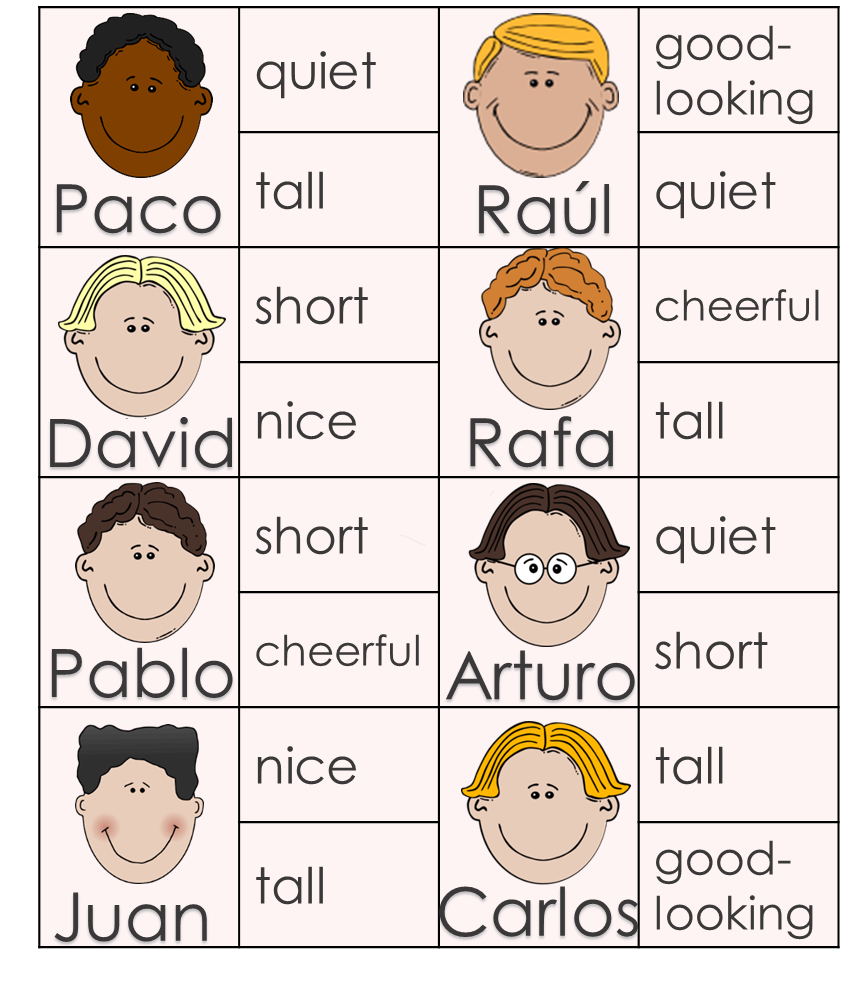 you are
I am
5B. Guess who? game. Identify the person and write the name.
6. Write a sentence in Spanish for each set of pictures.
3
1
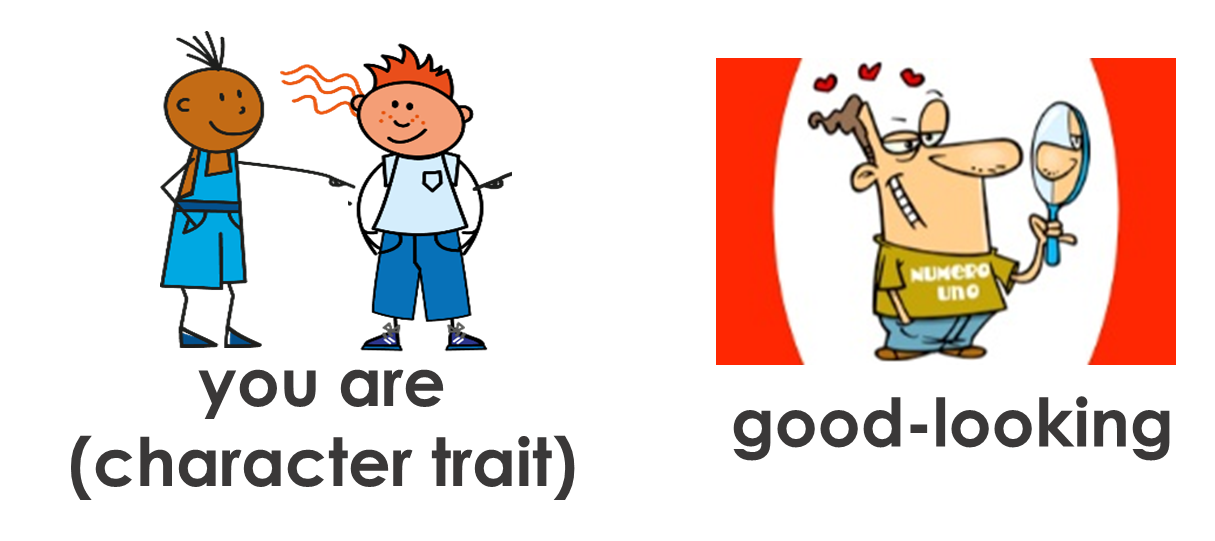 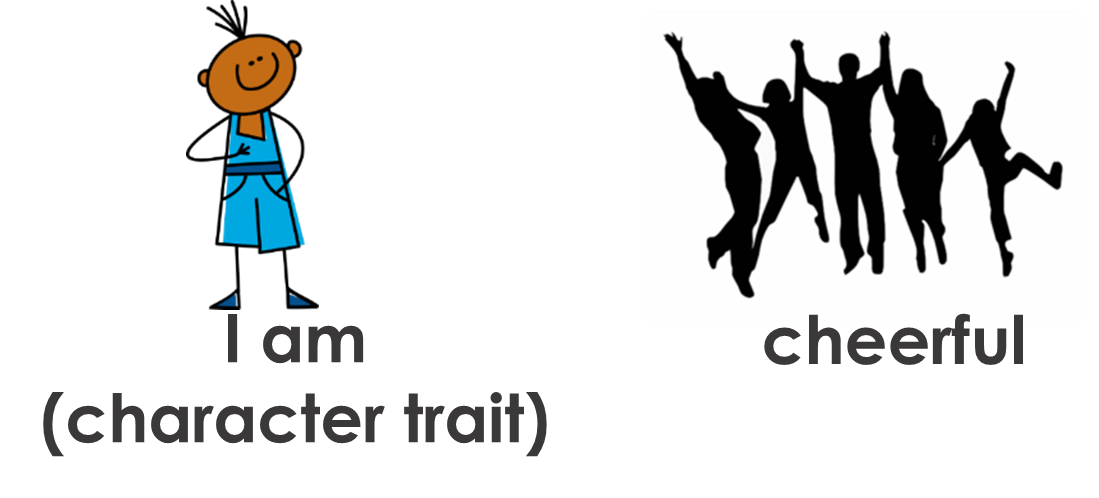 2
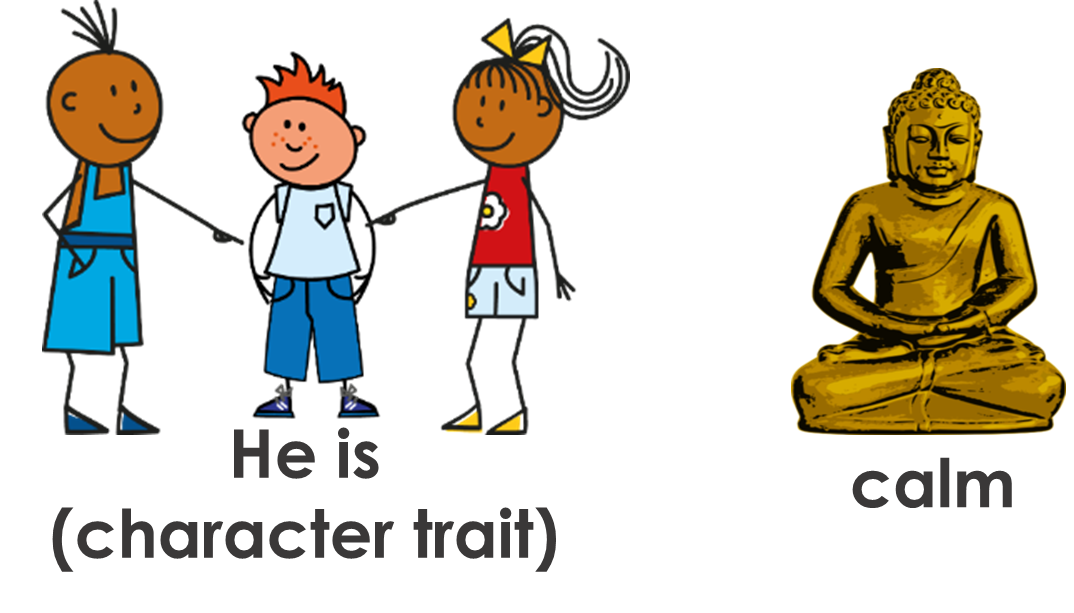 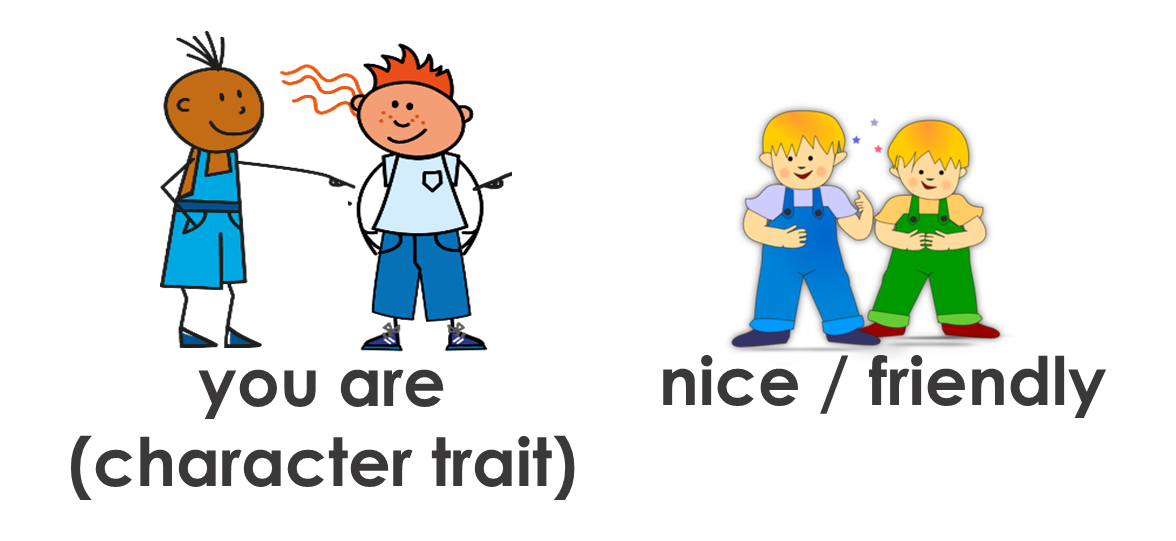 4
7. Look – cover – say/write – check the vocabulary from this week.